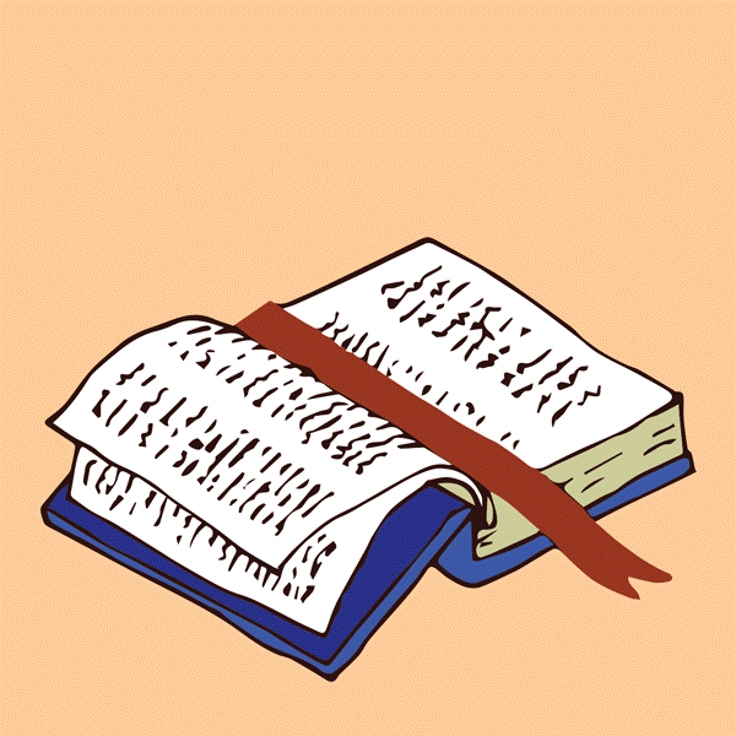 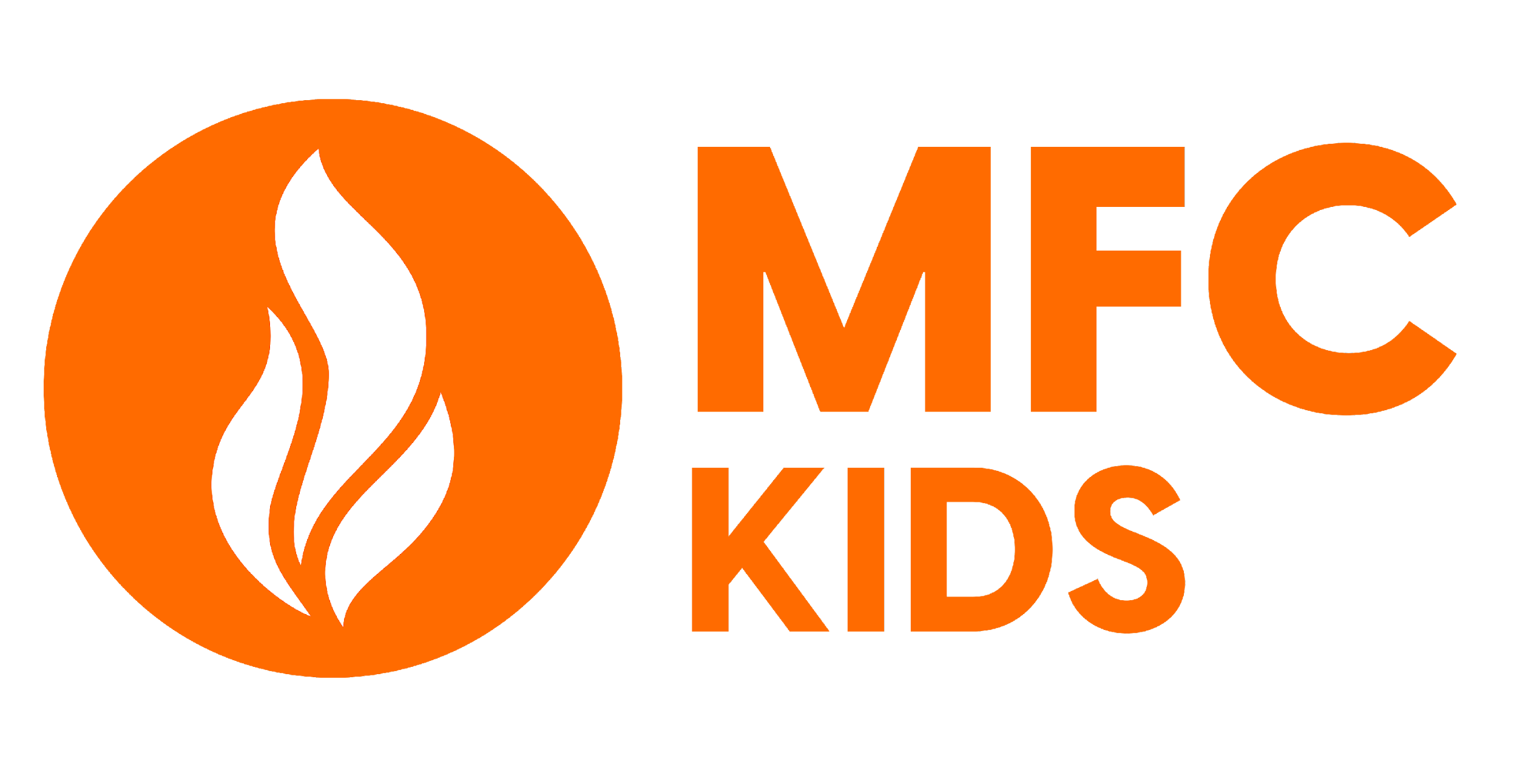 LIVE THE WORD KIDS
19th Sunday in Ordinary Time | Cycle A
GOSPEL REFLECTION
There are lots of unfolding stories mentioned in our gospel today. First, it reminds us about being healthy in our relationship with God. Even in our busy schedules, we must find time to stop, breathe and understand the message that God reveals to us. Jesus sent his disciples to the boat and ask to leave him and go to the other side of the lake. In the same way, in our aloneness, we can think with clarity. Likewise, we can do great things even in our aloneness. 

The second thing is that we must wholeheartedly accept that Jesus is God. We must trust Him with reverence and grace. We must stand firm in our faith once we are dealing, defending, and taking a stand with Him. Same as the disciples, there will be times when we will be challenged in so many ways and doubt our capabilities. 

In the calmness of the sea, there is a sudden wind blowing and waves tossing their boat. They are all afraid but they must really stand still and believe because once we pray that our God is with us, there will be no battles that we cannot win. Lastly, with all our faith and with Jesus, nothing can stand against us. Our Faith must be big enough to welcome all the grace sent by God to us.
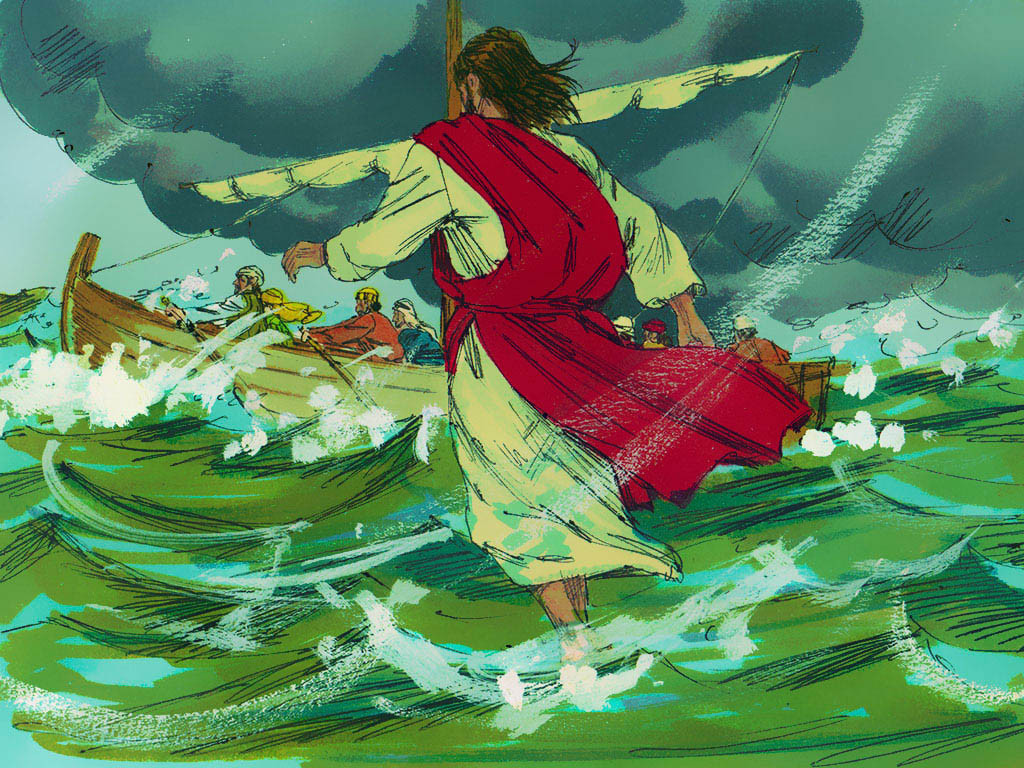 Jesus Walks on the Water
Matthew 14:22-33
Leader: A reading from
              the Holy Gospel
              according to Matthew.
All: Glory to You, Oh Lord.
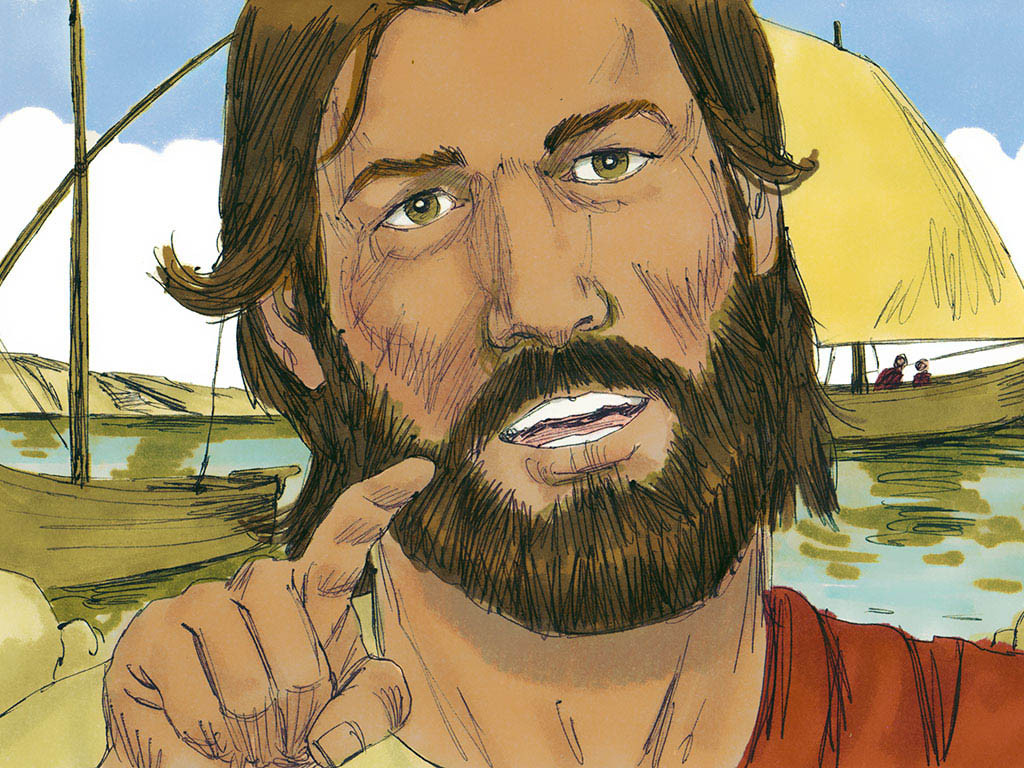 22
Then Jesus made the disciples get into the boat and go on ahead to the other side of the lake, while he sent the people away.
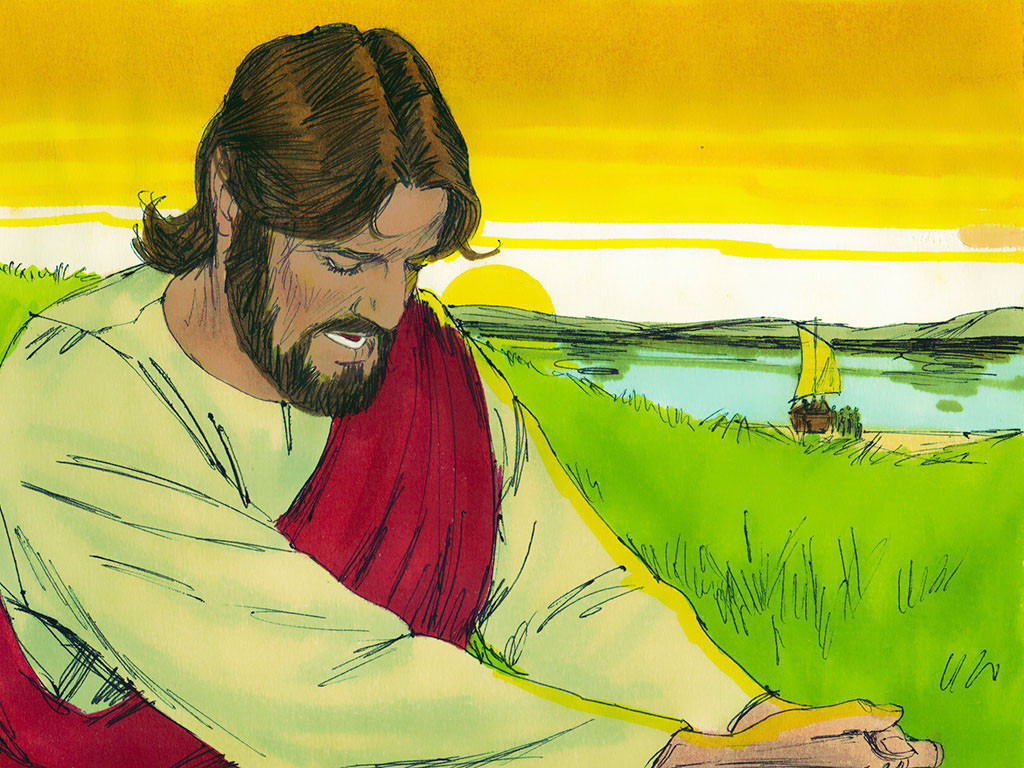 23
After sending the people away, 
he went up a hill by himself to pray. 
When evening came, Jesus was there alone;
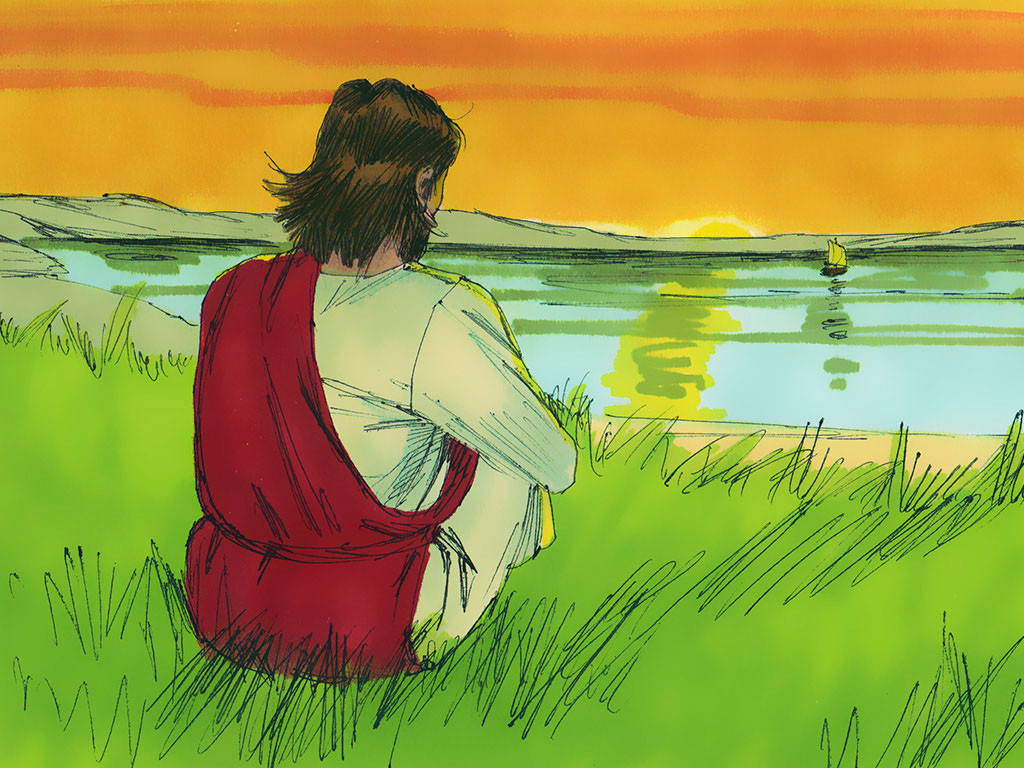 24
and by this time the boat was far out in the lake, tossed about by the waves because the wind was blowing against it.
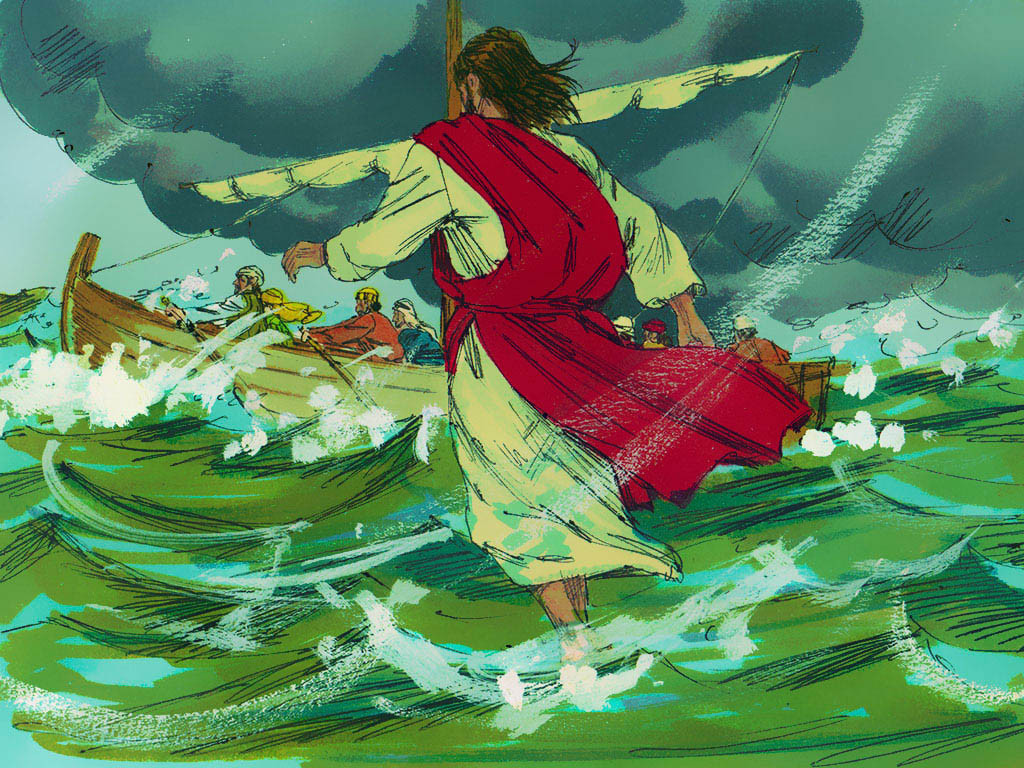 25
Between three and six o'clock in the morning Jesus came to the disciples, walking on the water.
26
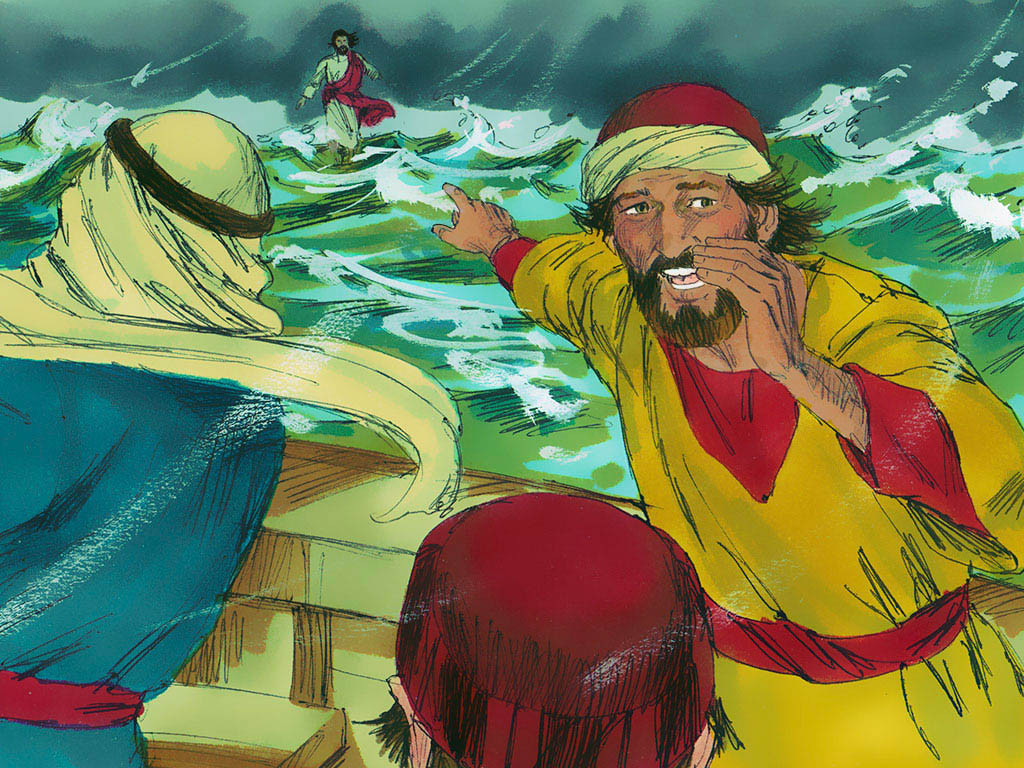 When they saw him walking on the water, they were terrified. “It's a ghost!” they said, and screamed with fear.
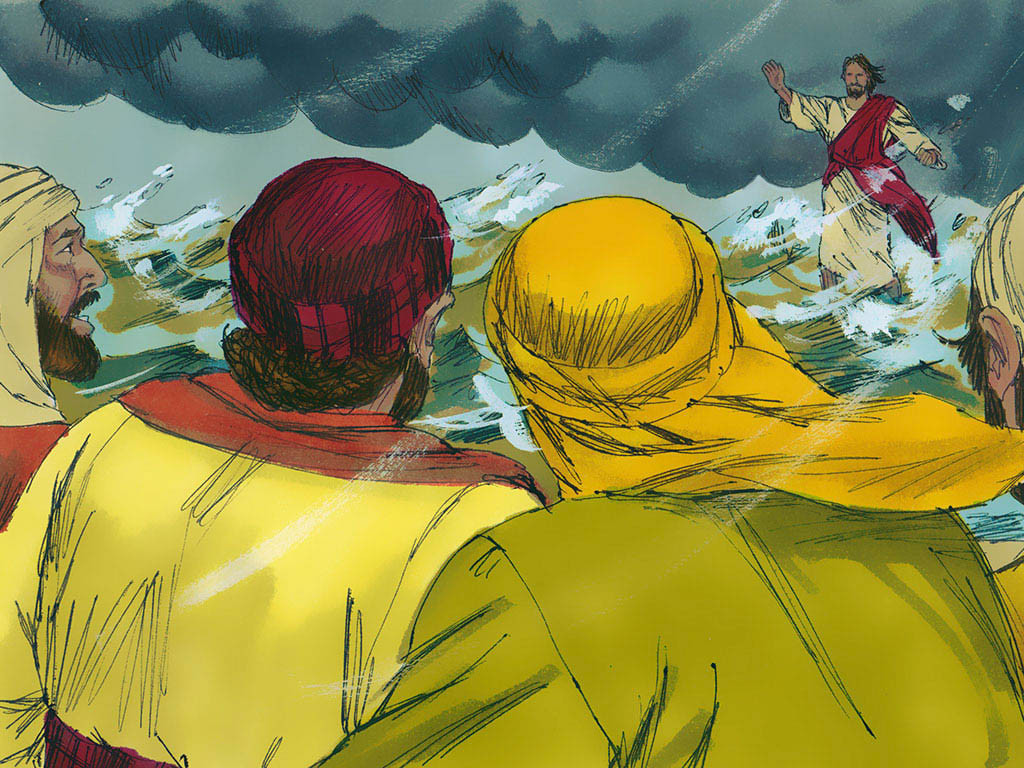 27
Jesus spoke to them at once. “Courage!” he said. “It is I. Don't be afraid!”
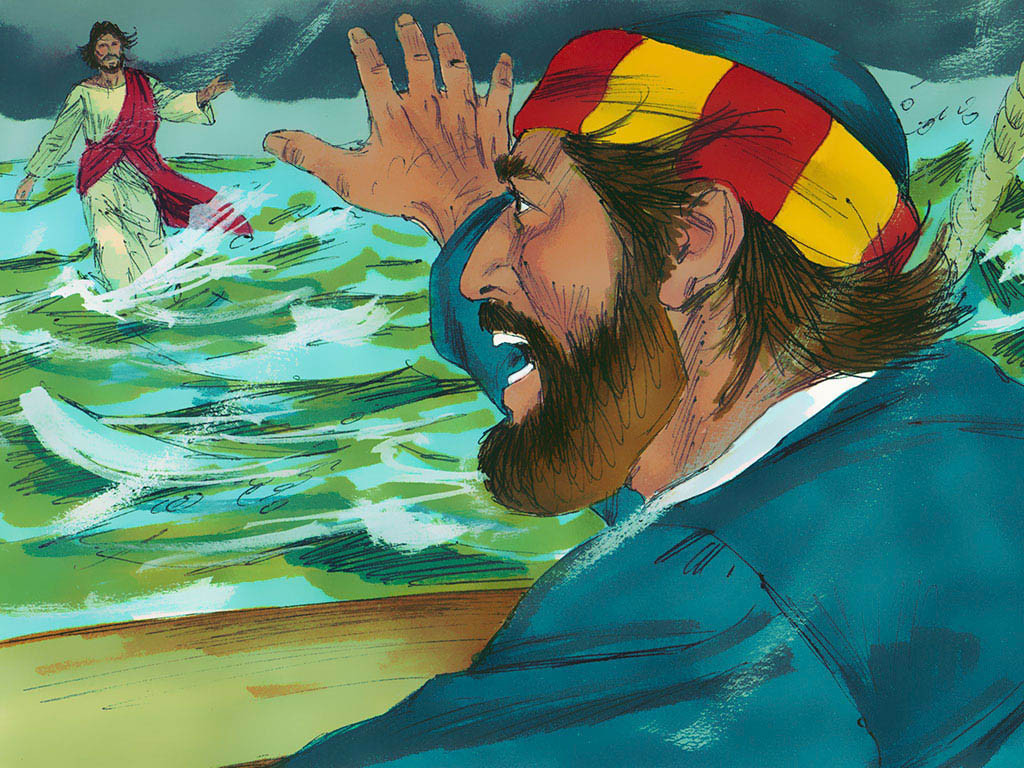 28
Then Peter spoke up. “Lord, if it is really you, order me to come out on the water to you.”
29
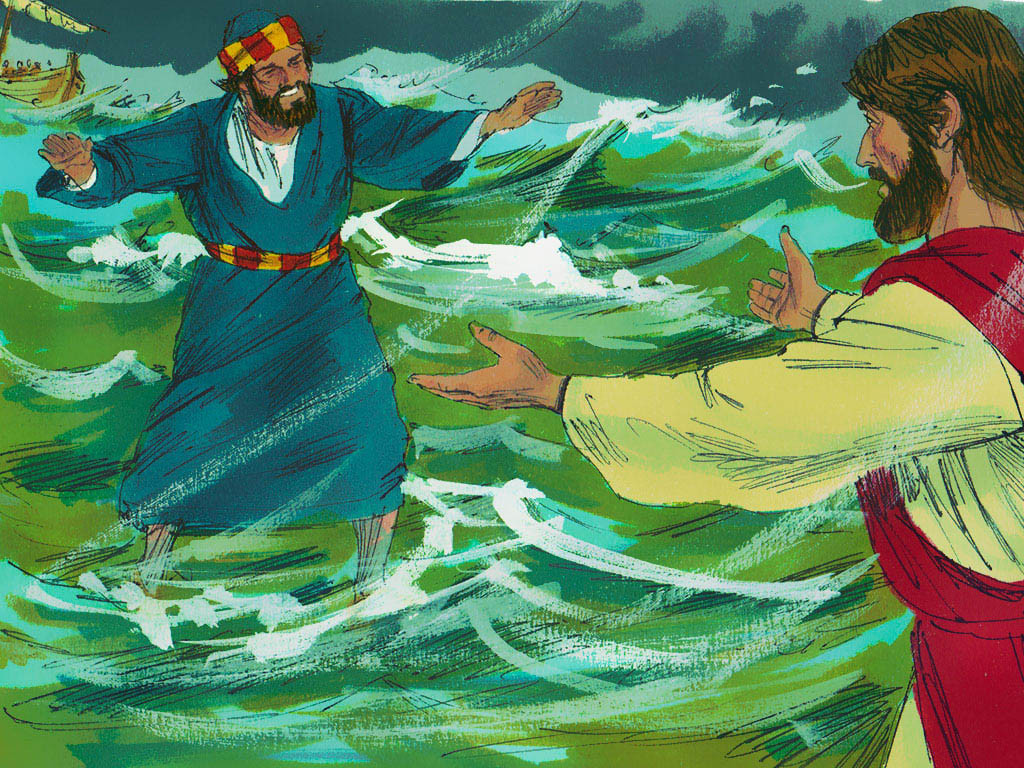 “Come!” answered Jesus. 
So Peter got out of the boat and started walking on the water to Jesus.
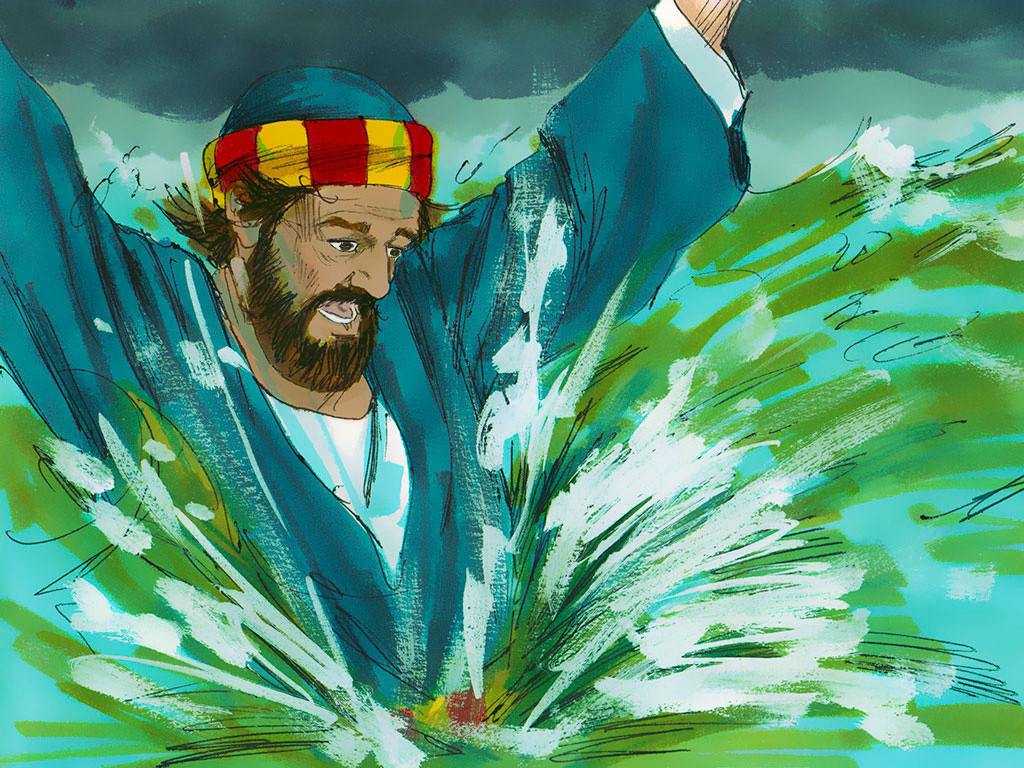 30
But when he noticed the strong wind, he was afraid and started to sink down in the water. “Save me, Lord!” he cried.
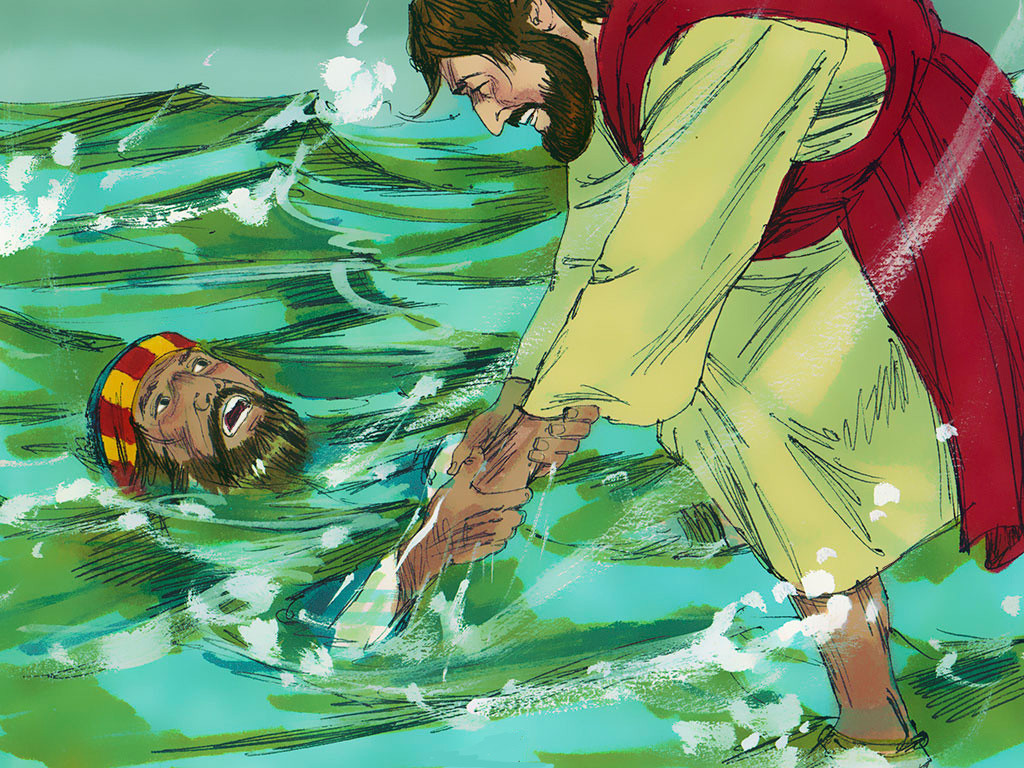 31
At once Jesus reached out and grabbed hold of him and said, “What little faith you have! Why did you doubt?”
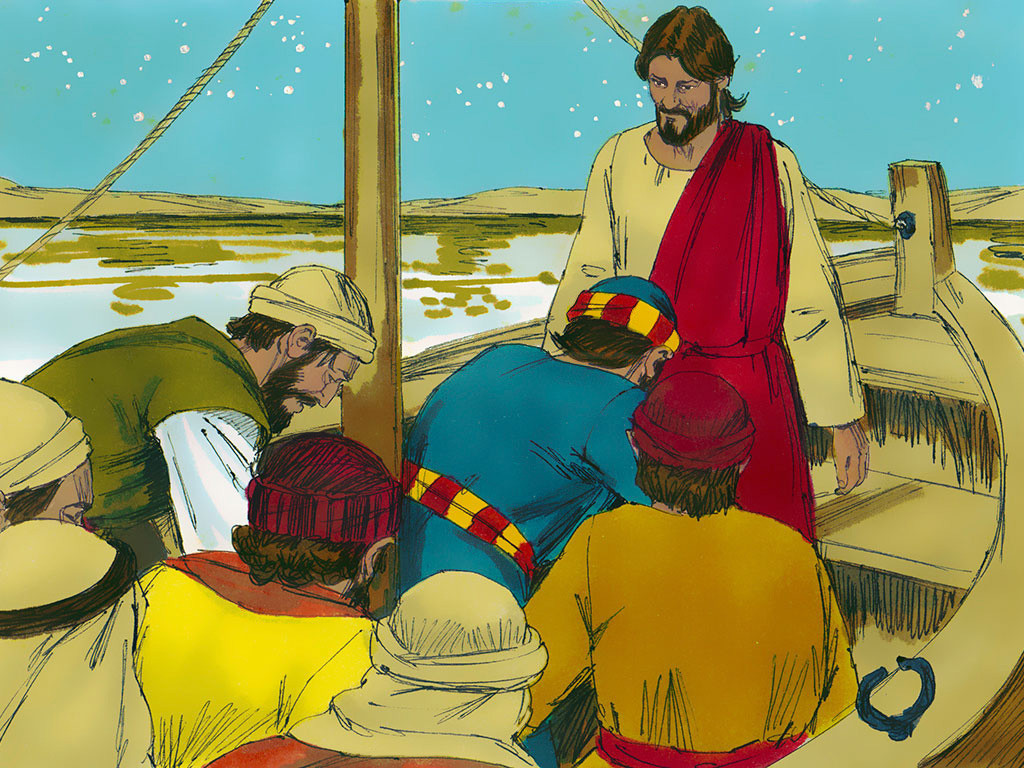 32
They both got into the boat, and the wind died down.
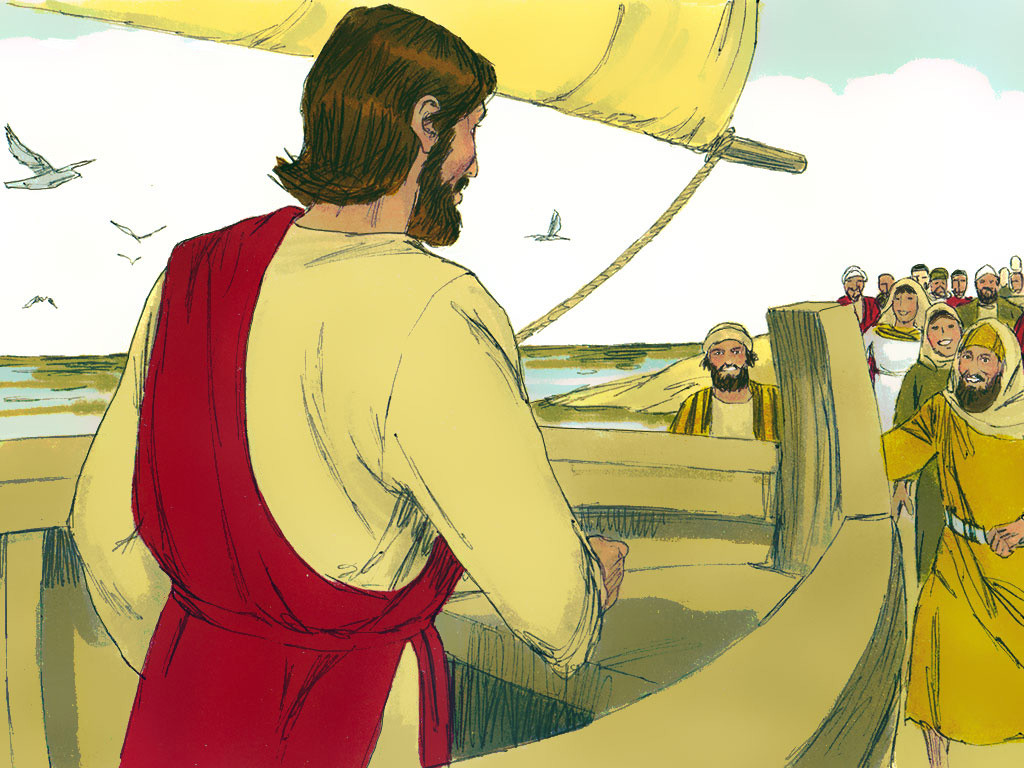 33
Then the disciples in the boat worshiped Jesus. “Truly you are the Son of God!” they exclaimed.
Leader: The Gospel of the Lord.
All: Praise to You,
		Lord Jesus Christ.
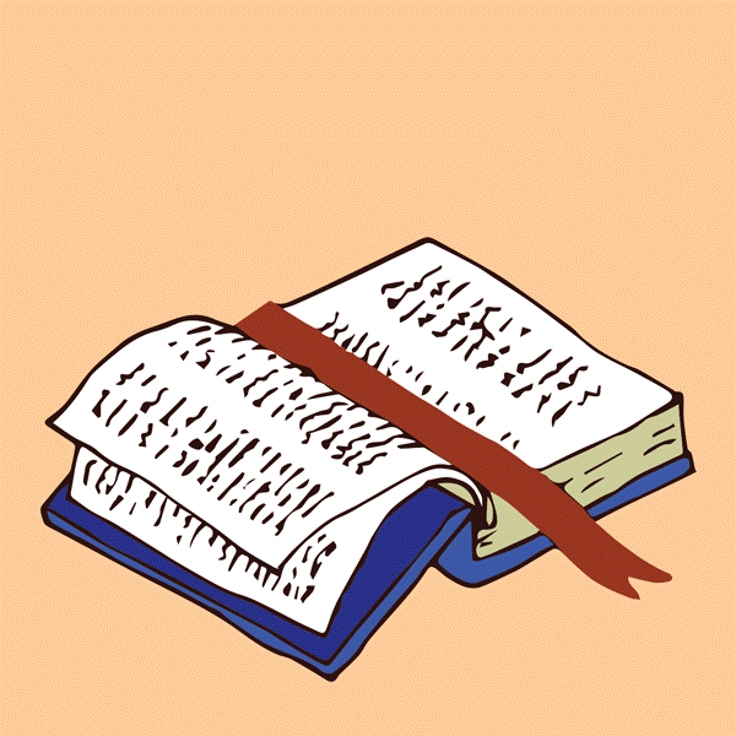 GOSPEL MESSAGE
Activity: 
Jesus and the Disciples
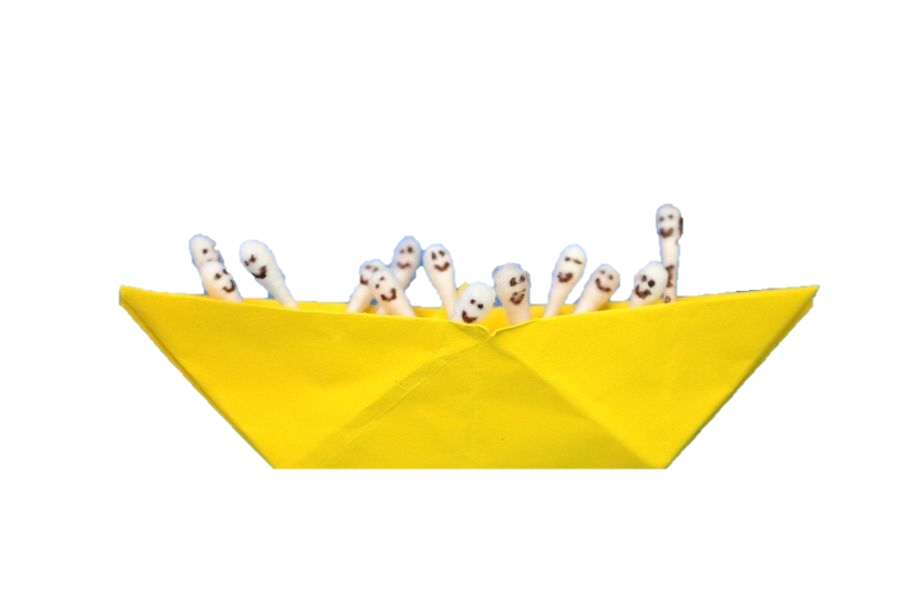 Materials:
Construction Paper
        (1 Piece; any color) 
Cotton Buds (7 pieces)
Black Marker
References:
https://mommysnippets.com/jesus-calms-the-storm-craft/
https://www.pinterest.ph/pin/145733737918535461/
Procedure A: Cotton Buds Designing
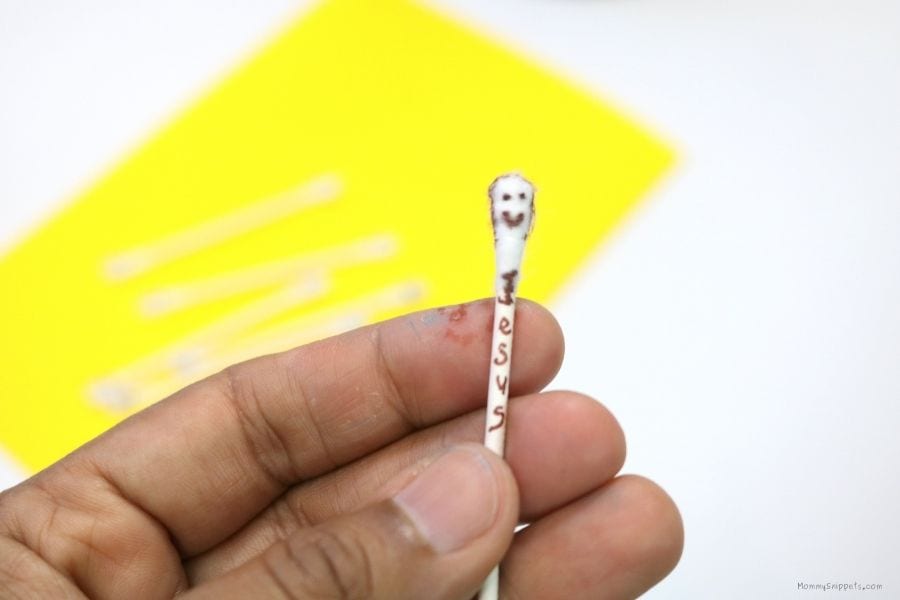 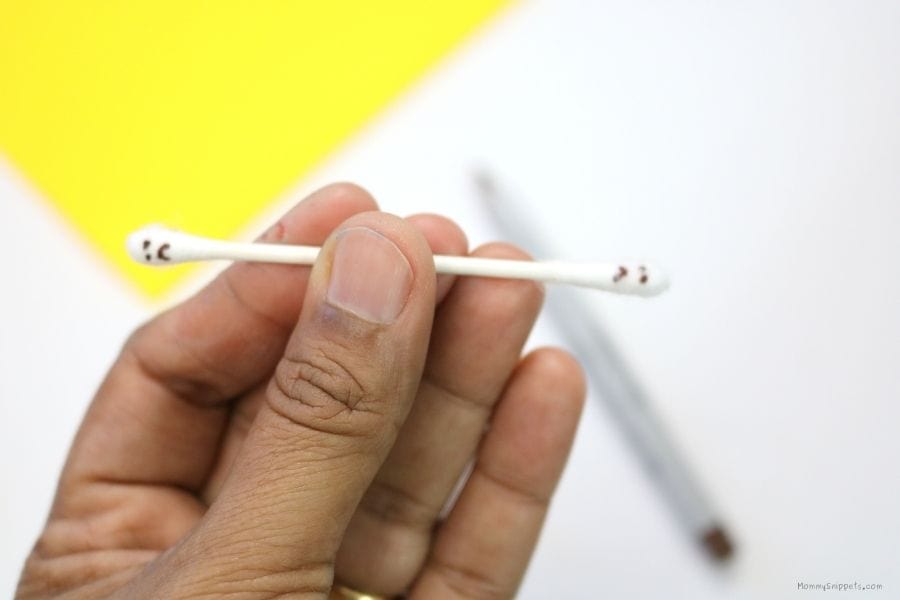 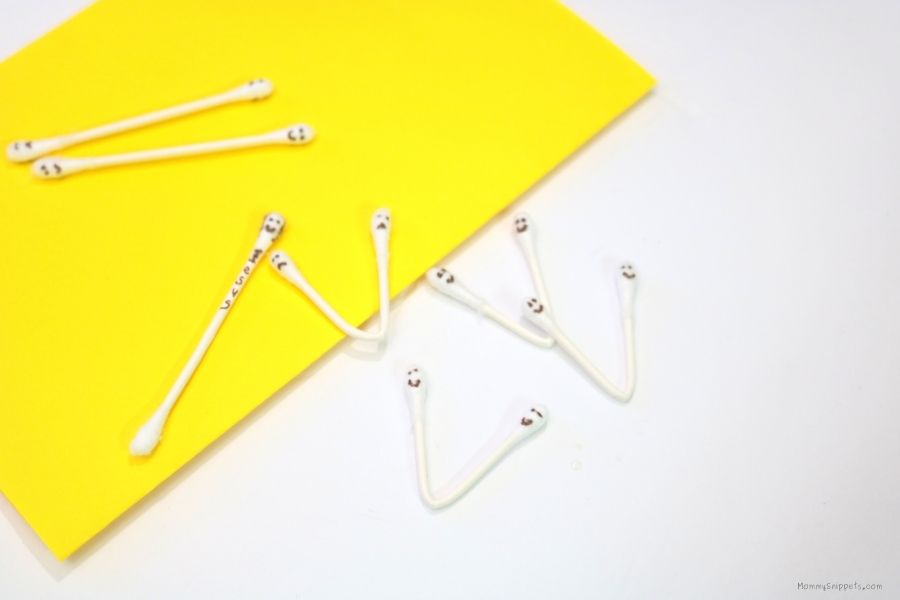 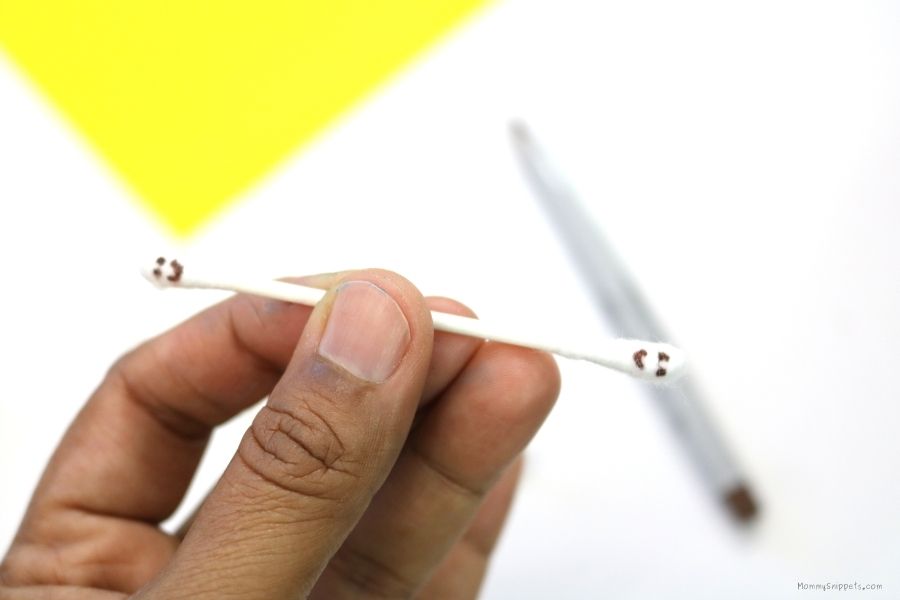 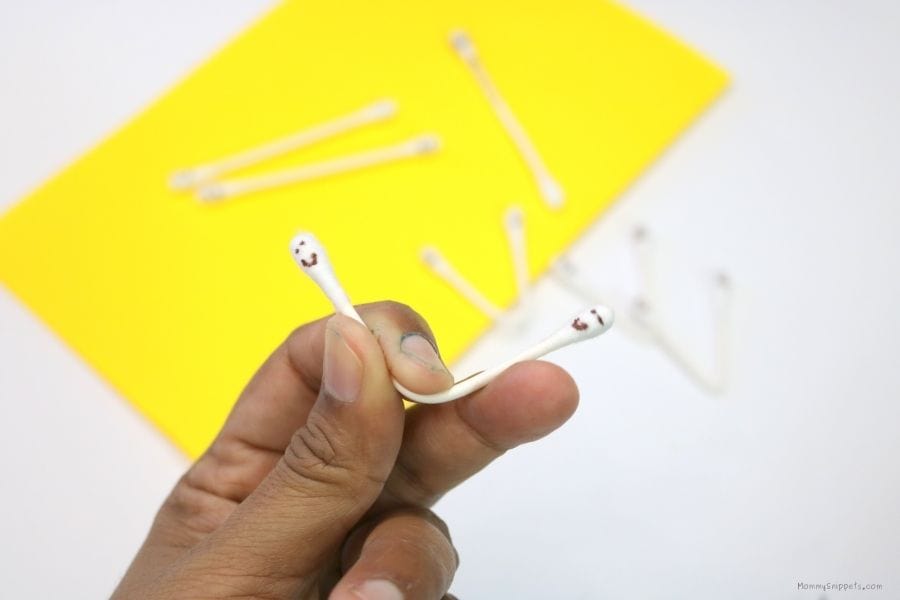 1
2
For your 7th cotton bud, you’ll just have to draw a smiley face to it. This will represent Jesus. Write “Jesus” on the stem of the cotton buds.
Prepare your cotton buds and a black marker. For six (6) cotton buds, draw a smiley face on one side and a sad face on the opposite side. 
(Note: you will be drawing faces on both sides of each cotton bud because you will create 2 disciples out of 1 cotton bud, by folding the same.)
3
Fold your six cotton buds. Set your cotton buds aside till we start assembling the craft.
Procedure B: Origami Boat
Grab your construction paper and make an origami boat. Follow the given instructions on how to make an origami boat.
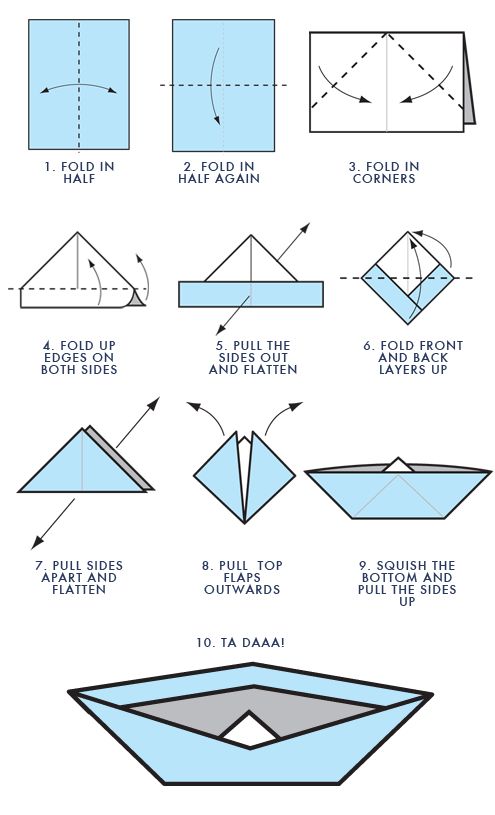 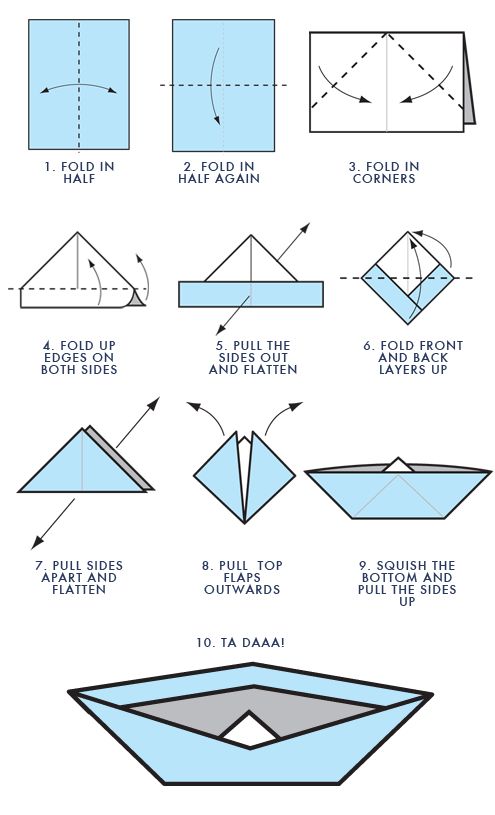 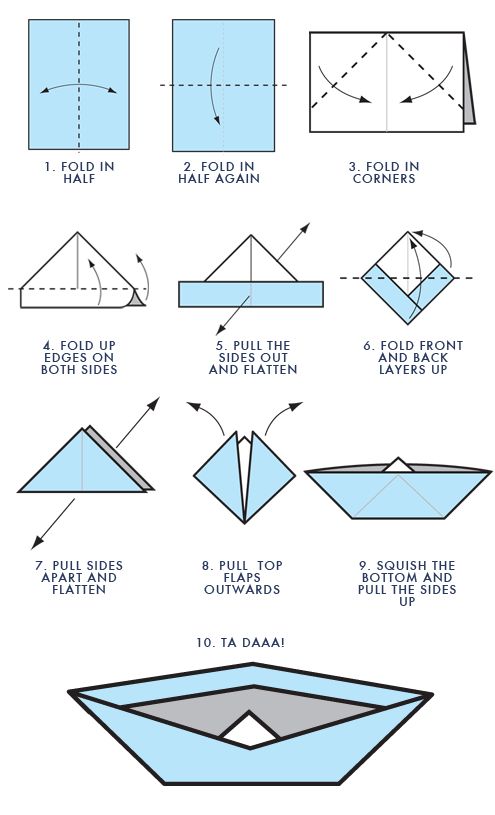 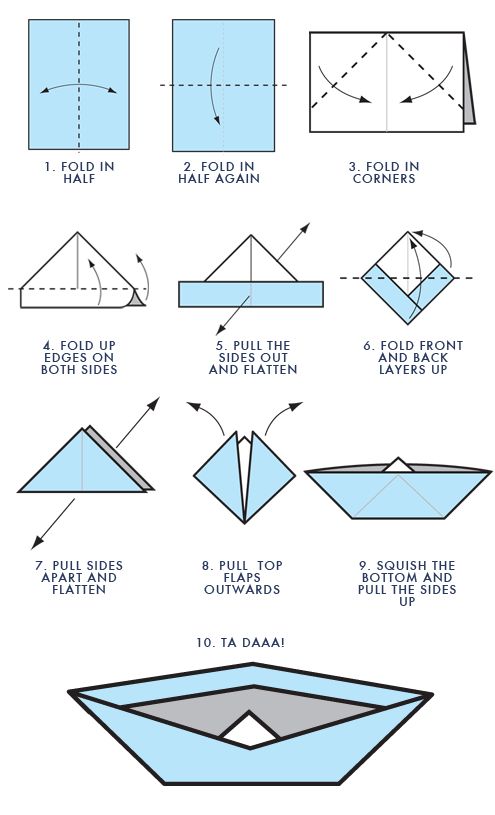 Procedure C: Jesus and the Disciples
Carefully place the Q-tips into the boat.
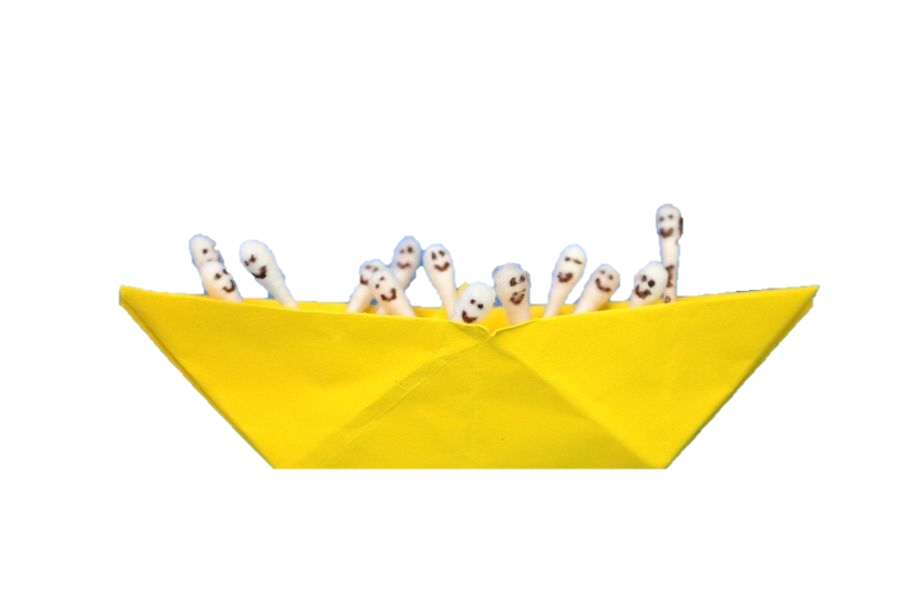 Note: 
You can write the verse in the boat saying, 
“Be still and know that I am God” Psalm 46:10
“Be still and know that I am God” 
Psalm 46:1O
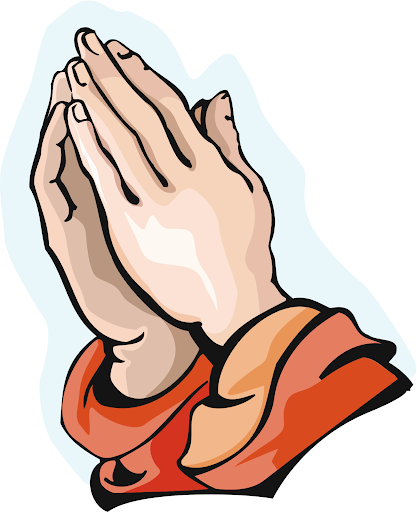 Closing Prayer
Dear God, 
We pray, that every day as we hear your word by your spirit, you would soften our hearts and that our hearts, minds and lives would indeed be fertile soil for hearing your word, holding it fast, with honest and good hearts and bearing fruit with patience.

Amen.
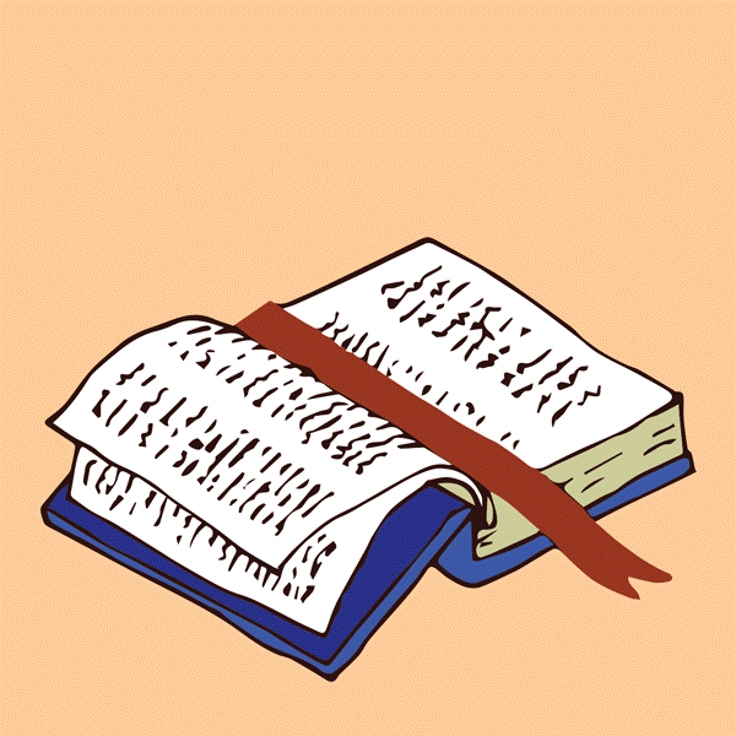 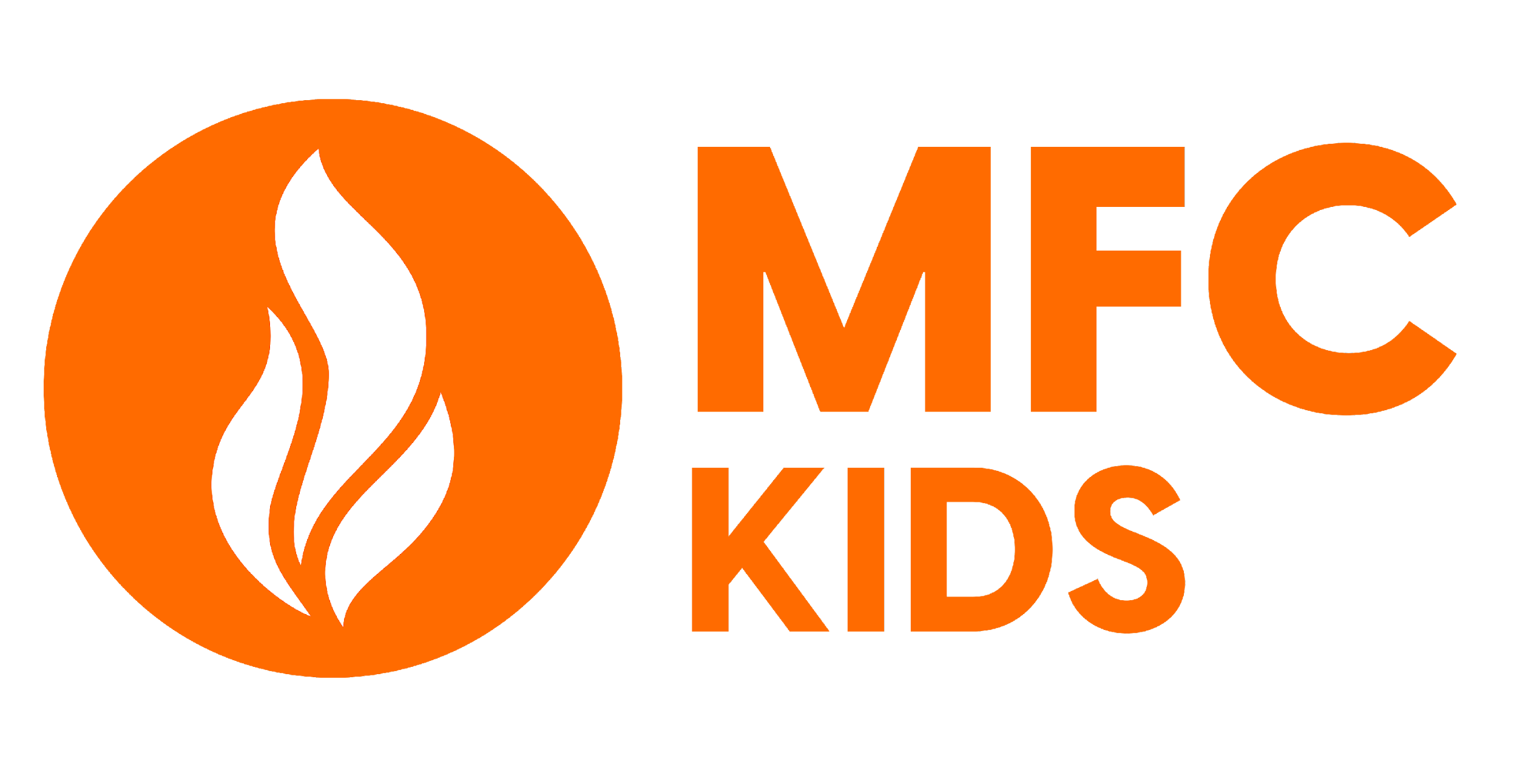 LIVE THE WORD KIDS
19th Sunday in Ordinary Time | Cycle A